Скорость при прямолинейном движении с постоянным ускорением
Урок 17
9 класс
Парабкович Л.А.
Движение шарика по наклонному желобу вниз
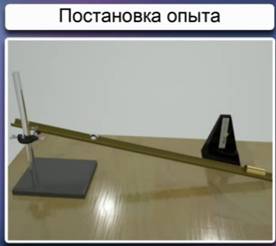 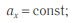 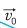 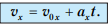 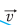 Х
При движении с постоянным ускорением скорость тела линейно зависит от времени.
Движение шарика по наклонному желобу вверх
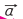 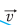 Х
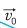 1) Проекции ускорения от времени
2) Проекции скорости от времени
Графики зависимости
Средняя скорость при равнопеременном движении